Emotional Elections
Using Twitter Data to Gauge how Public Feelings Change Between and Around US Elections
Aly Axness MTH391 Spring 2025
My Questions
@twitter
How have attitudes about US elections changed over time?

Are people posting more positive or negative content surrounding US elections?

Have our conversations about elections become more negative over time?
1036
3671
54.6K
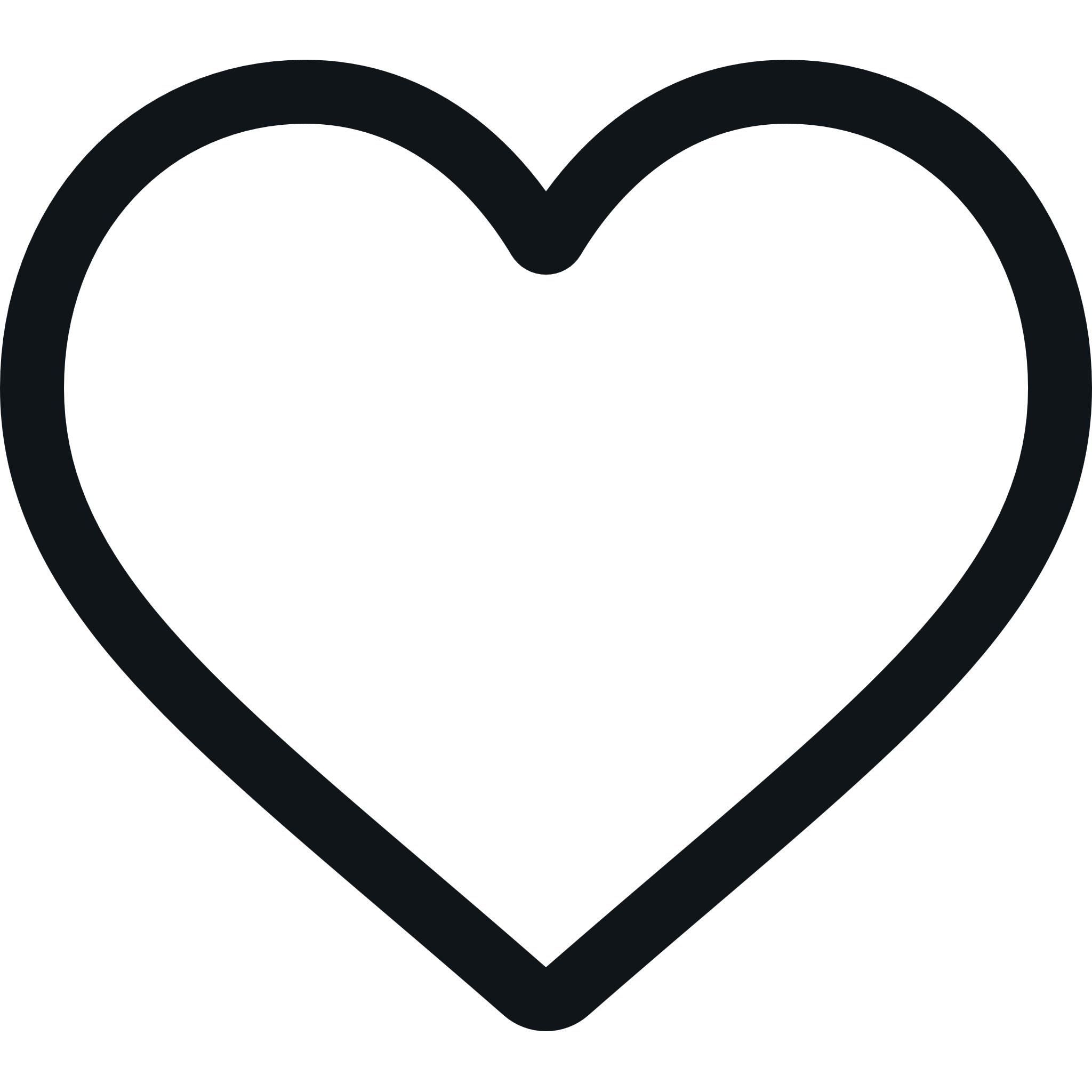 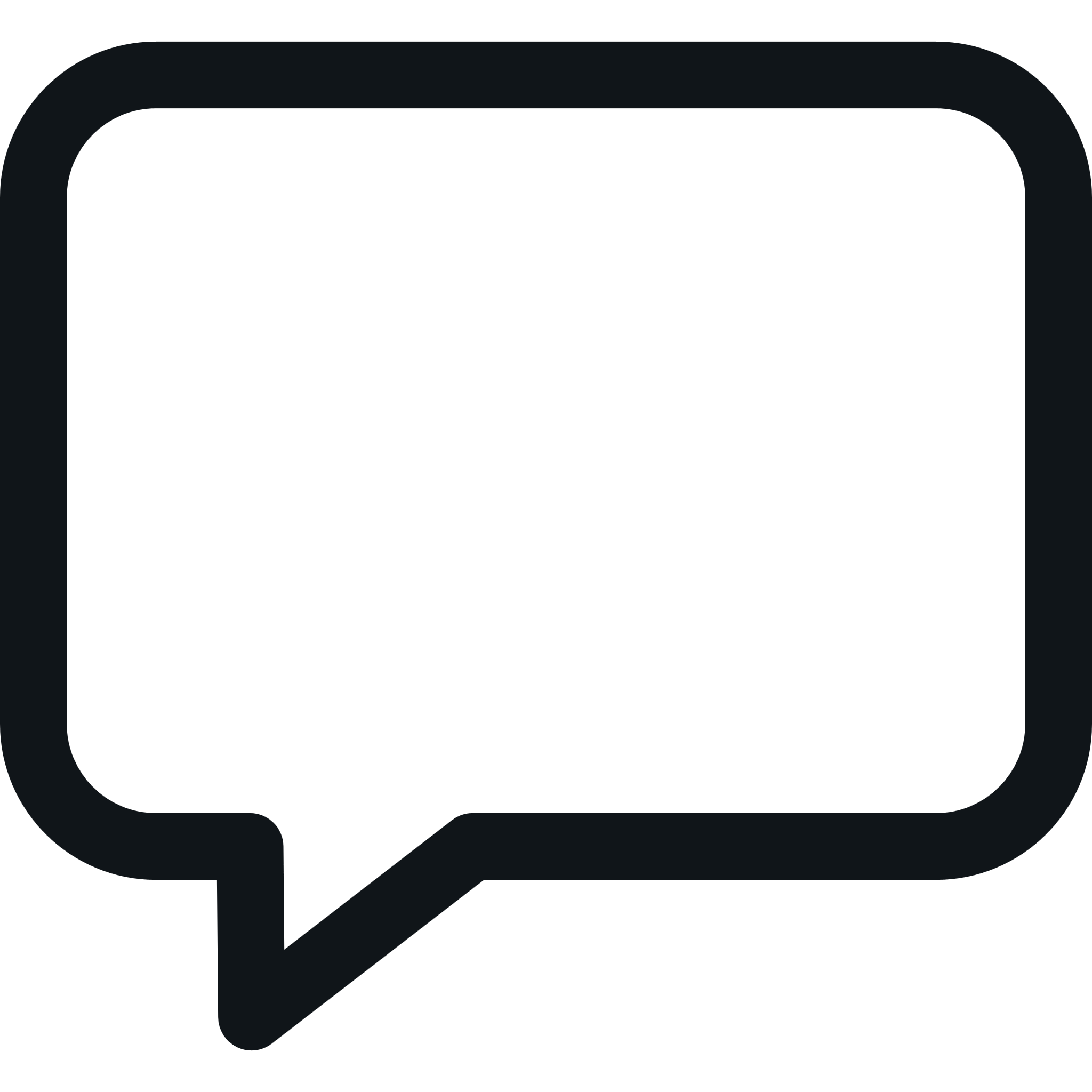 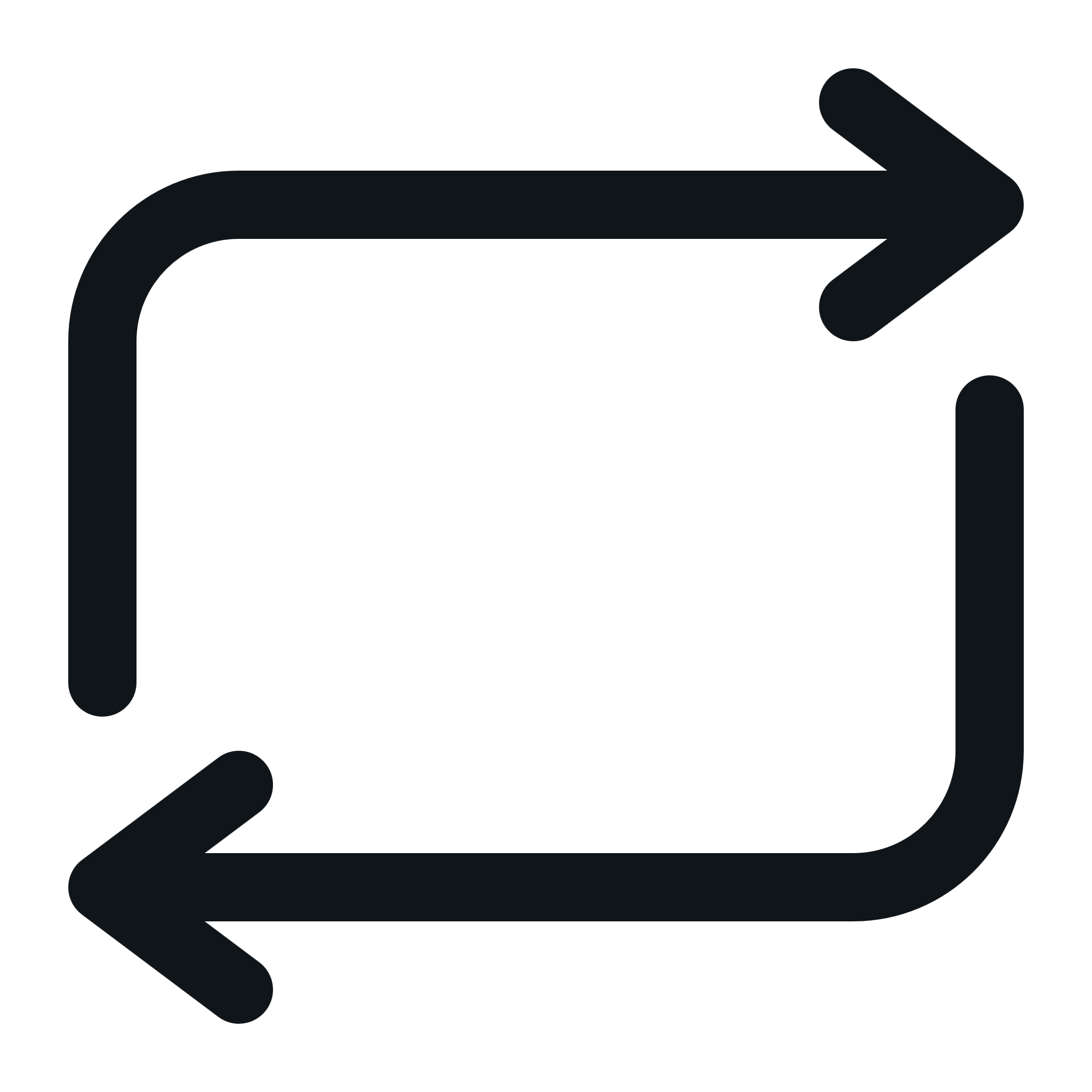 [Speaker Notes: 15min
10 slides
Visuals
Focused
Jargon-free for mixed audience]
Methods – Twitter Timeline
@twitter
2012-2020
#USElection, #Election2016, #Election2018, #Election2020
The Data
2 sentiment analysis models: VADER and LIWC
Sentiment analysis: quantifying emotions expressed in text
Analysis
Line, dot, box plots, pie charts
Look for patterns
Visualization
Cross Reference with Election Events
What can we learn?
Interpretation
Home
Search Twitter
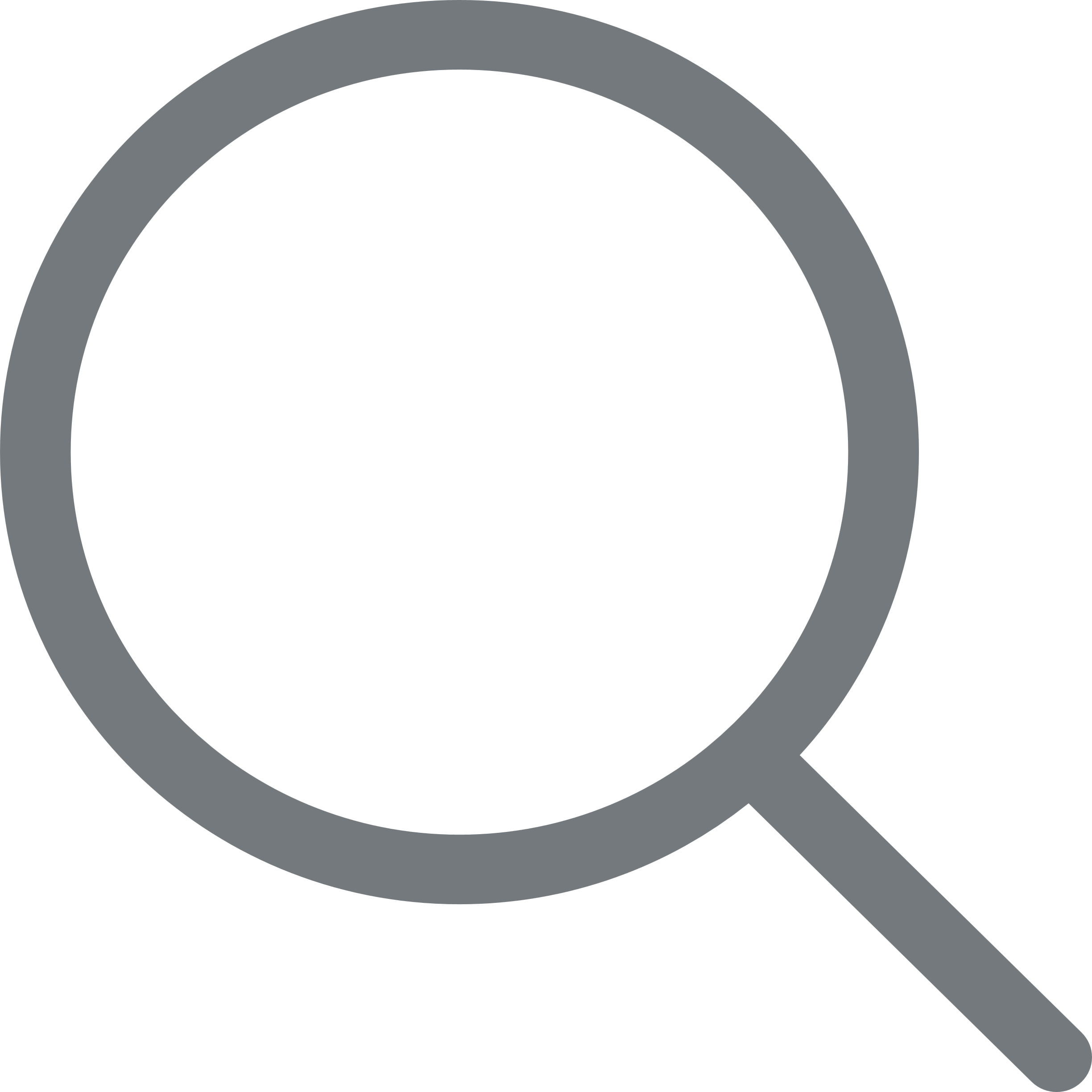 Home
What’s happening?
Explore
Tweet
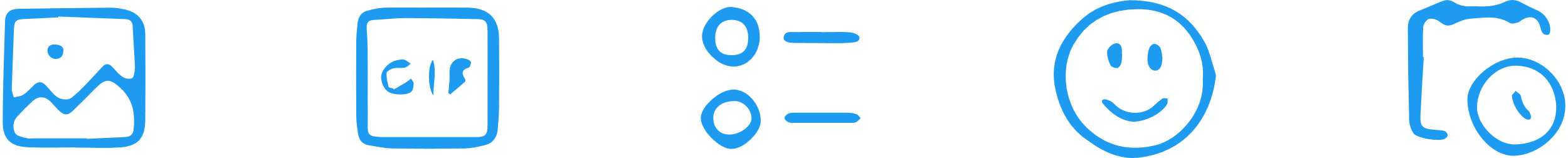 Notifications
Messages
Anonymous
@anonymous
Nov 2020
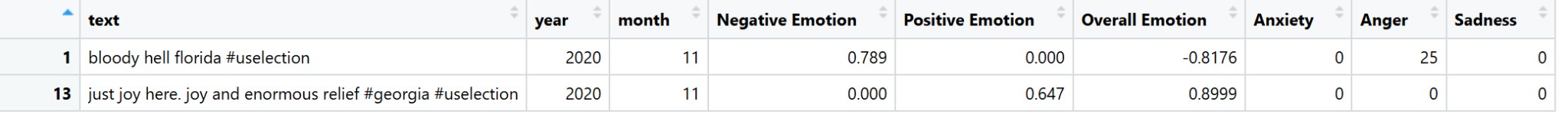 bloody hell florida #uselection
Bookmarks
Lists
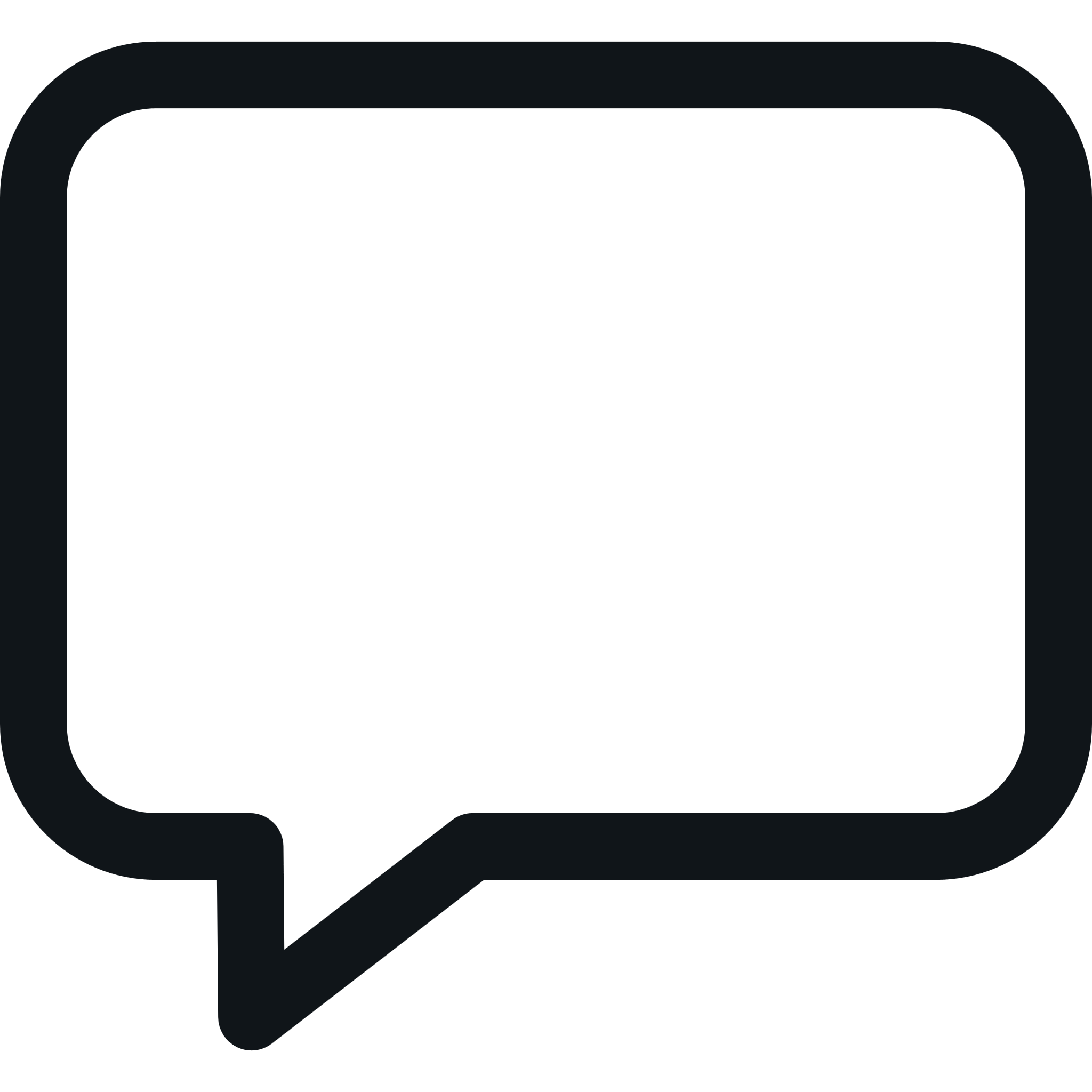 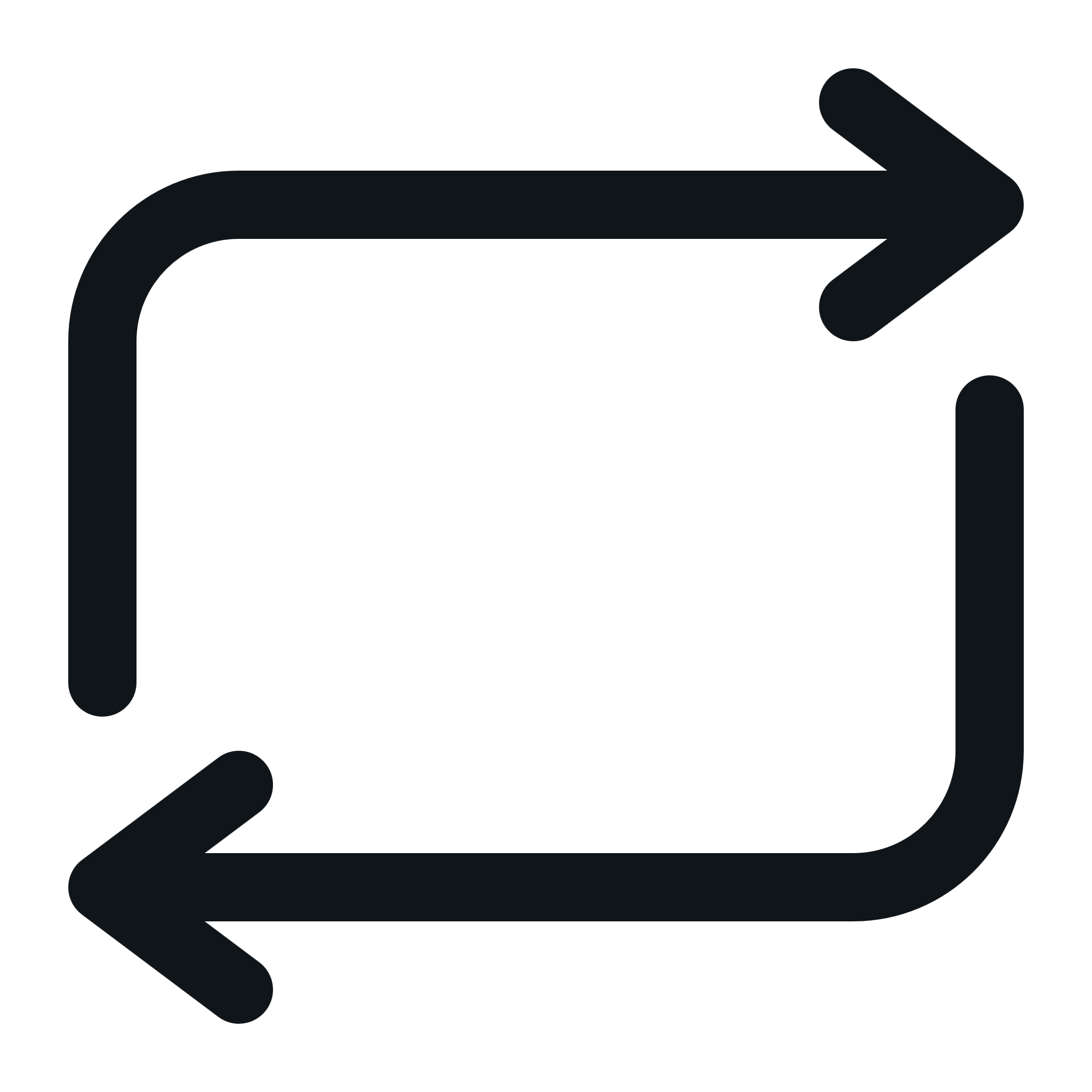 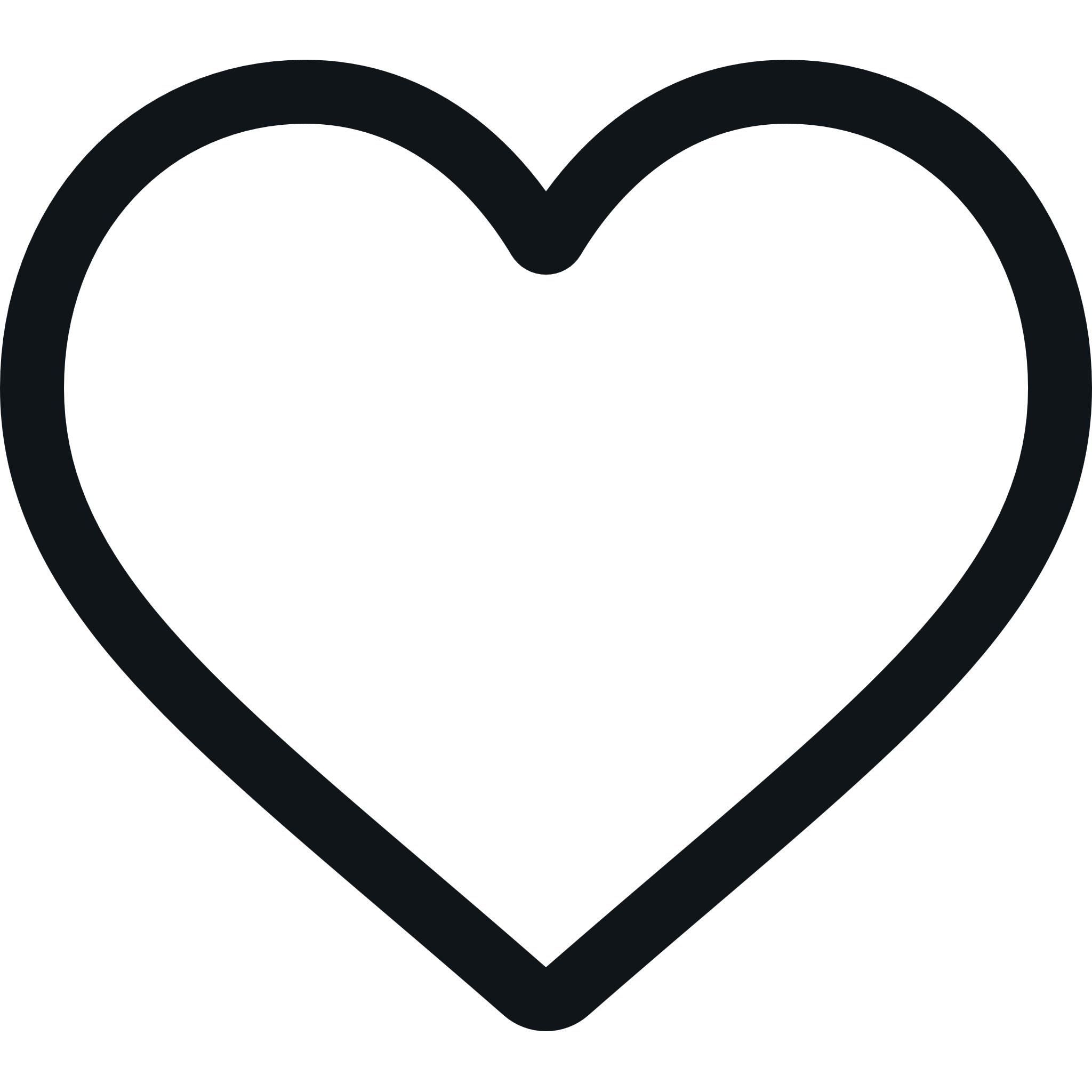 Show this thread
Profile
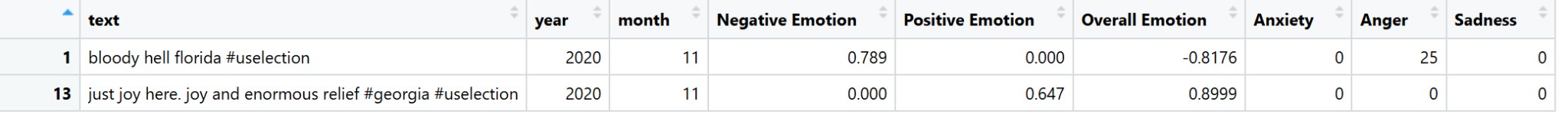 @anonymous
Anonymous
Nov 2020
Lists
just joy here. joy and enormous relief #georgia #uselection
Tweet
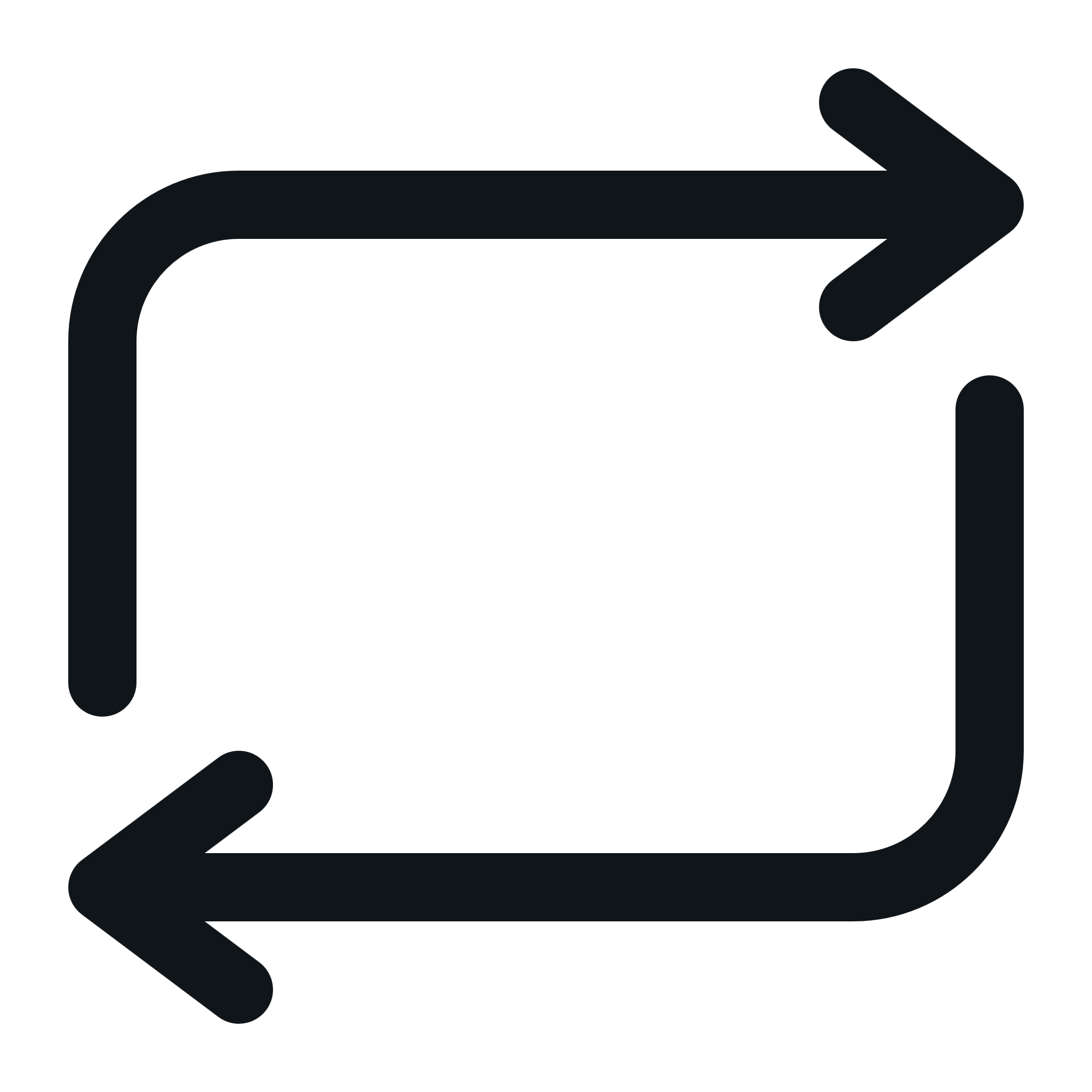 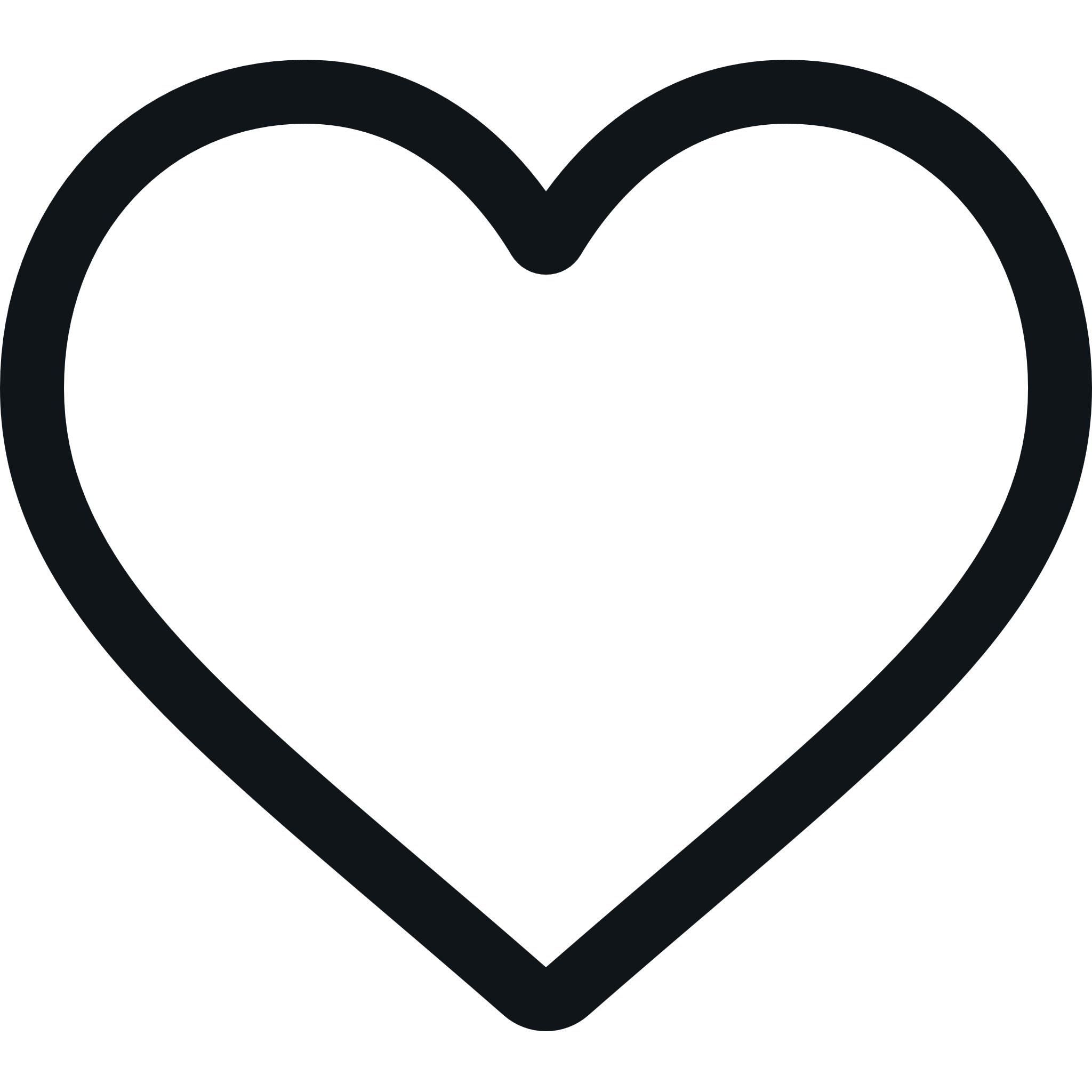 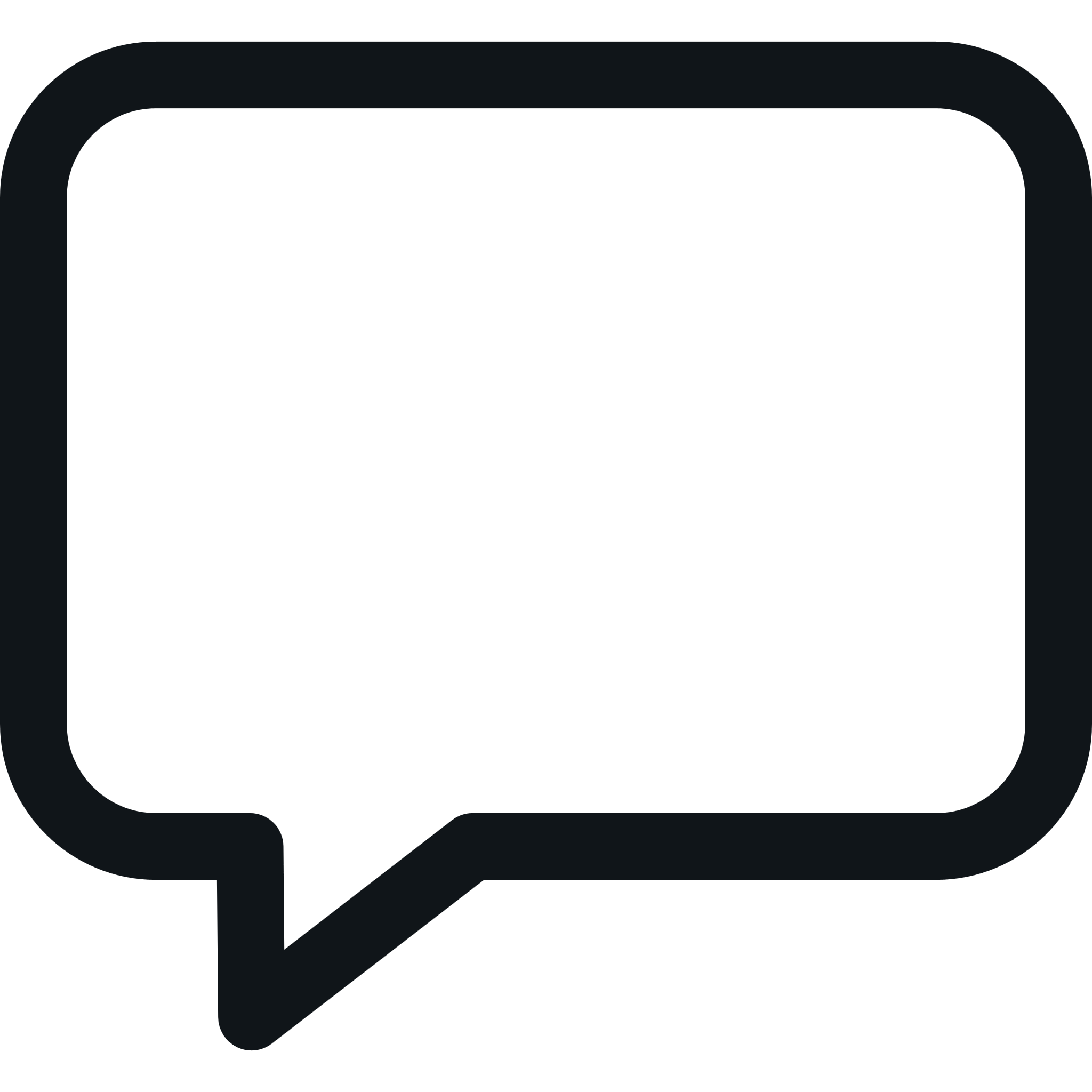 Sentiment Analysis Examples
@twitter
Ipsum
@ipsum0
#USElection
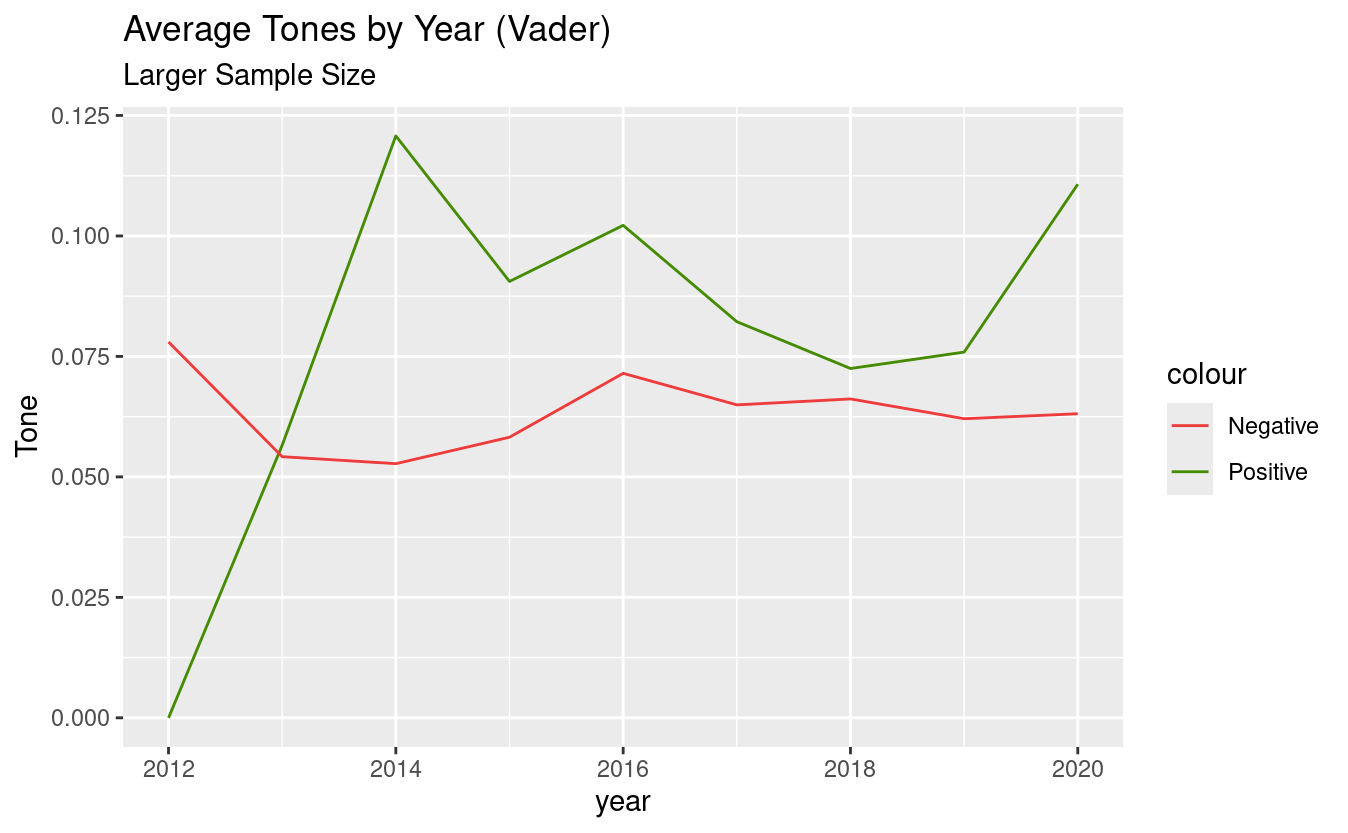 : 50,000
[Speaker Notes: Pos over neg
2016 neg]
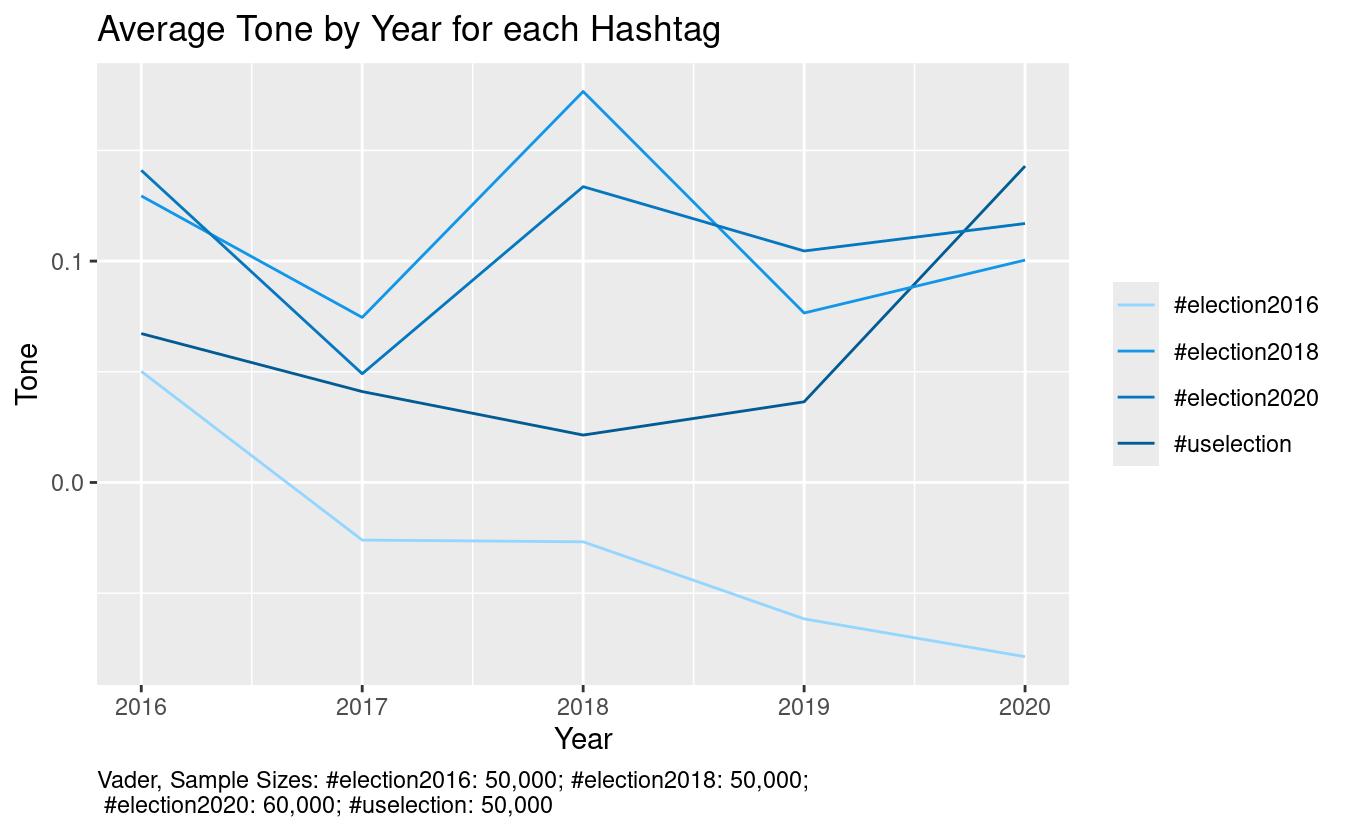 [Speaker Notes: 2020 and 2016 neg, 2016 more so]
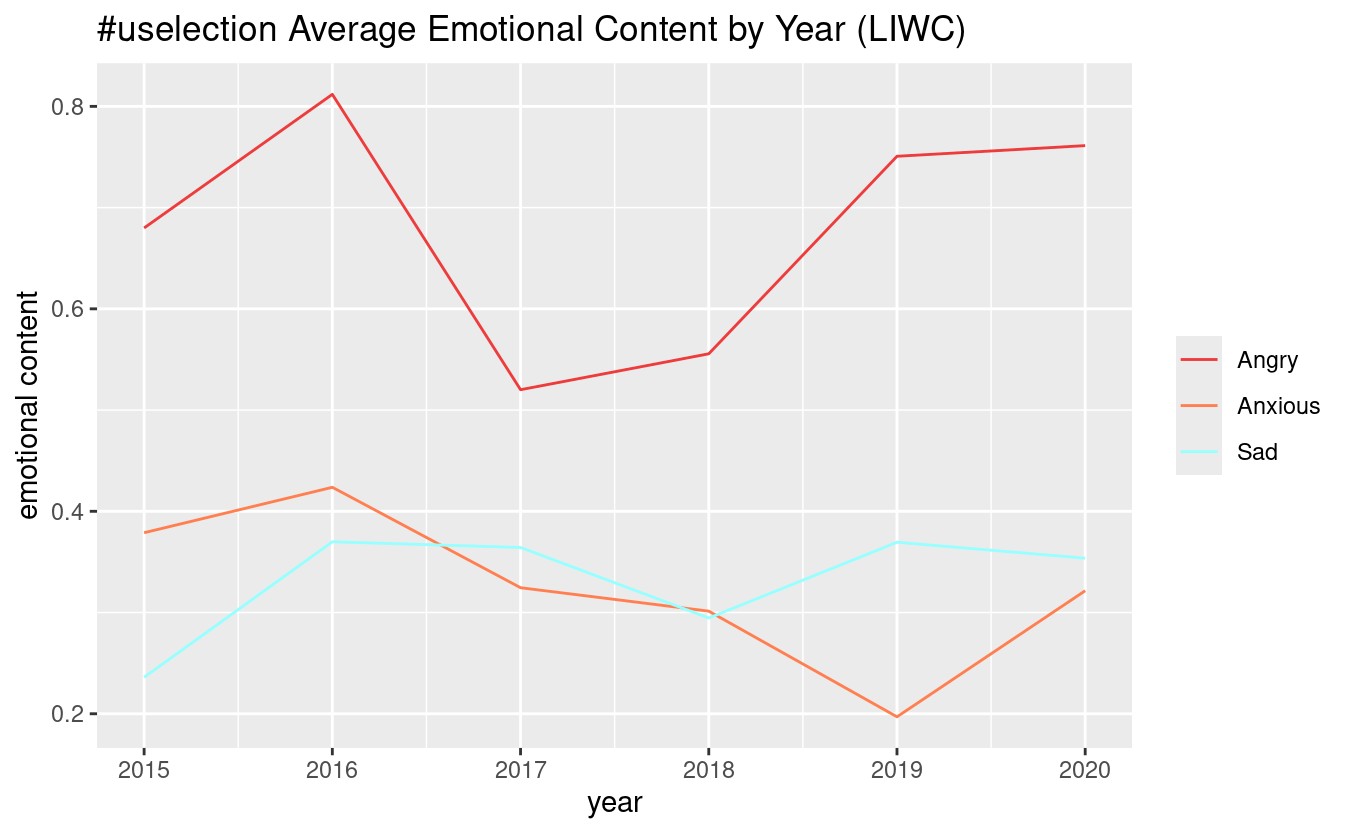 [Speaker Notes: anger!!]
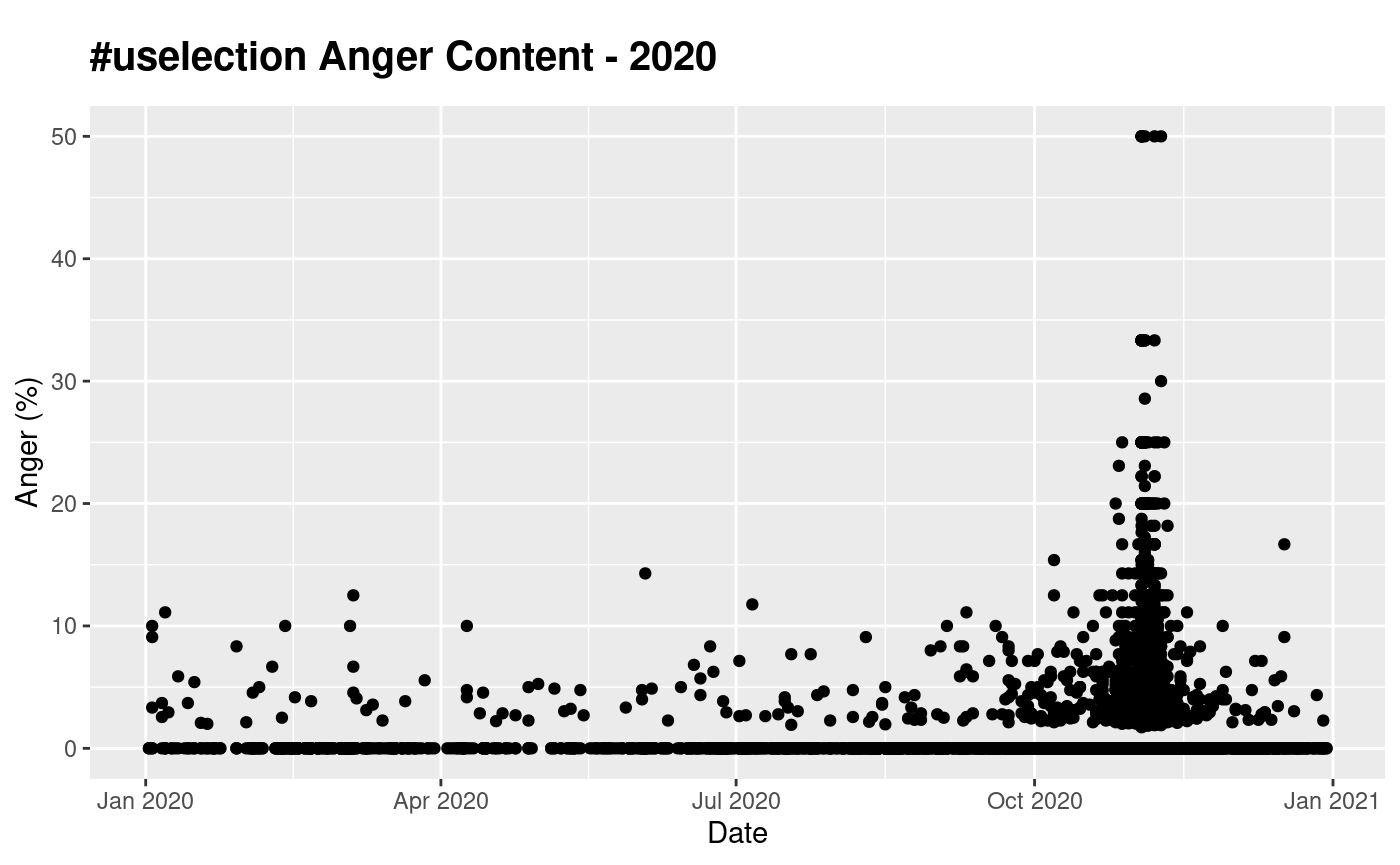 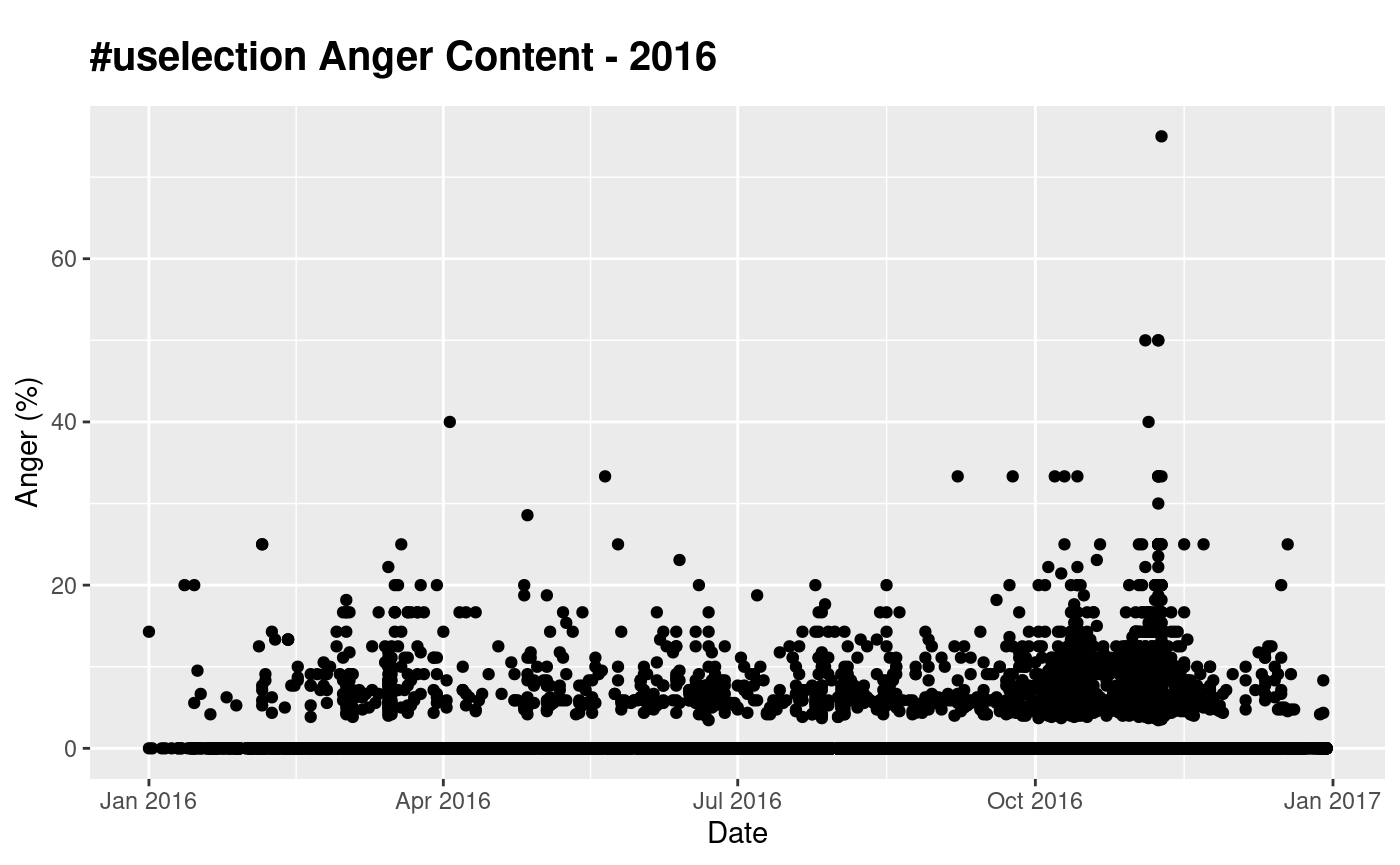 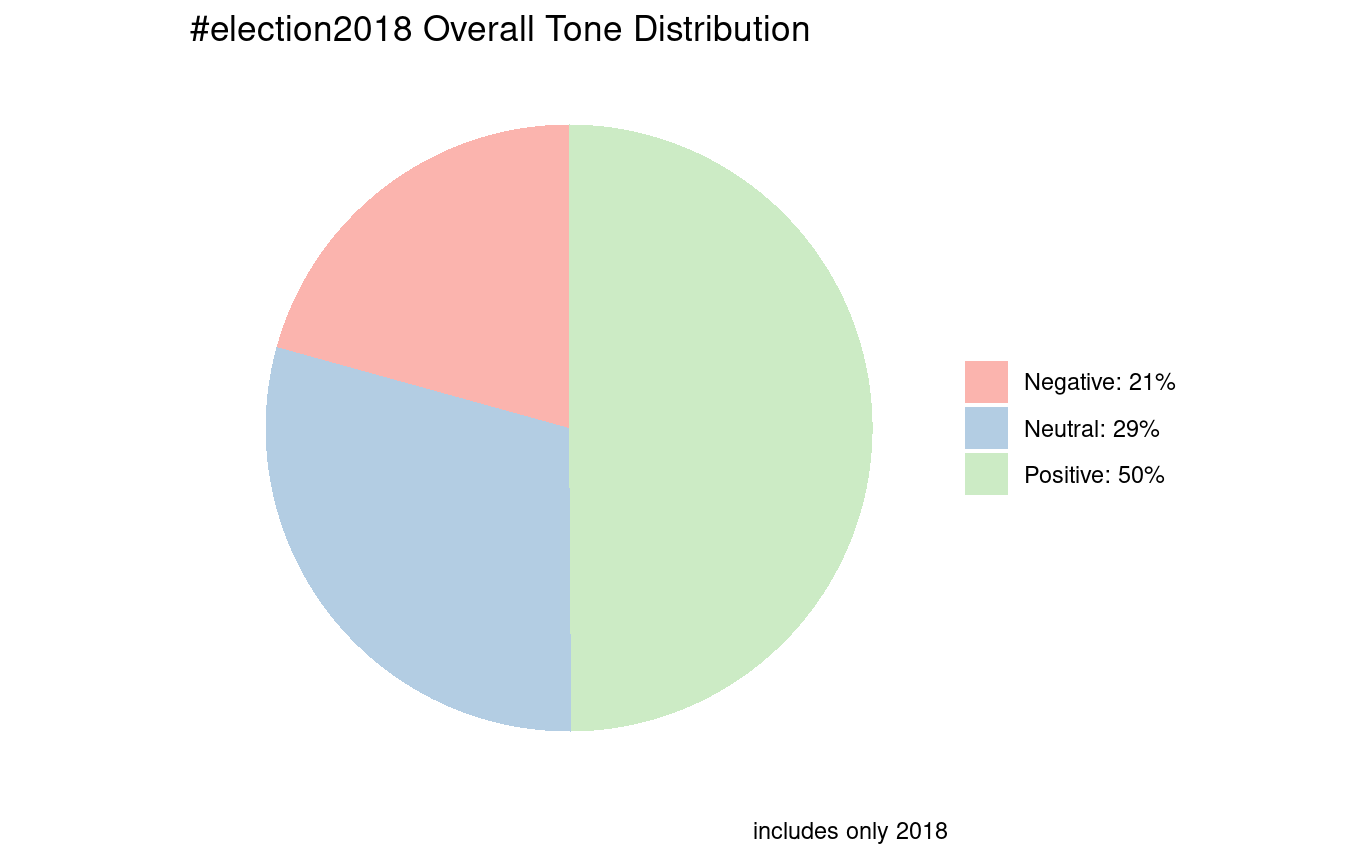 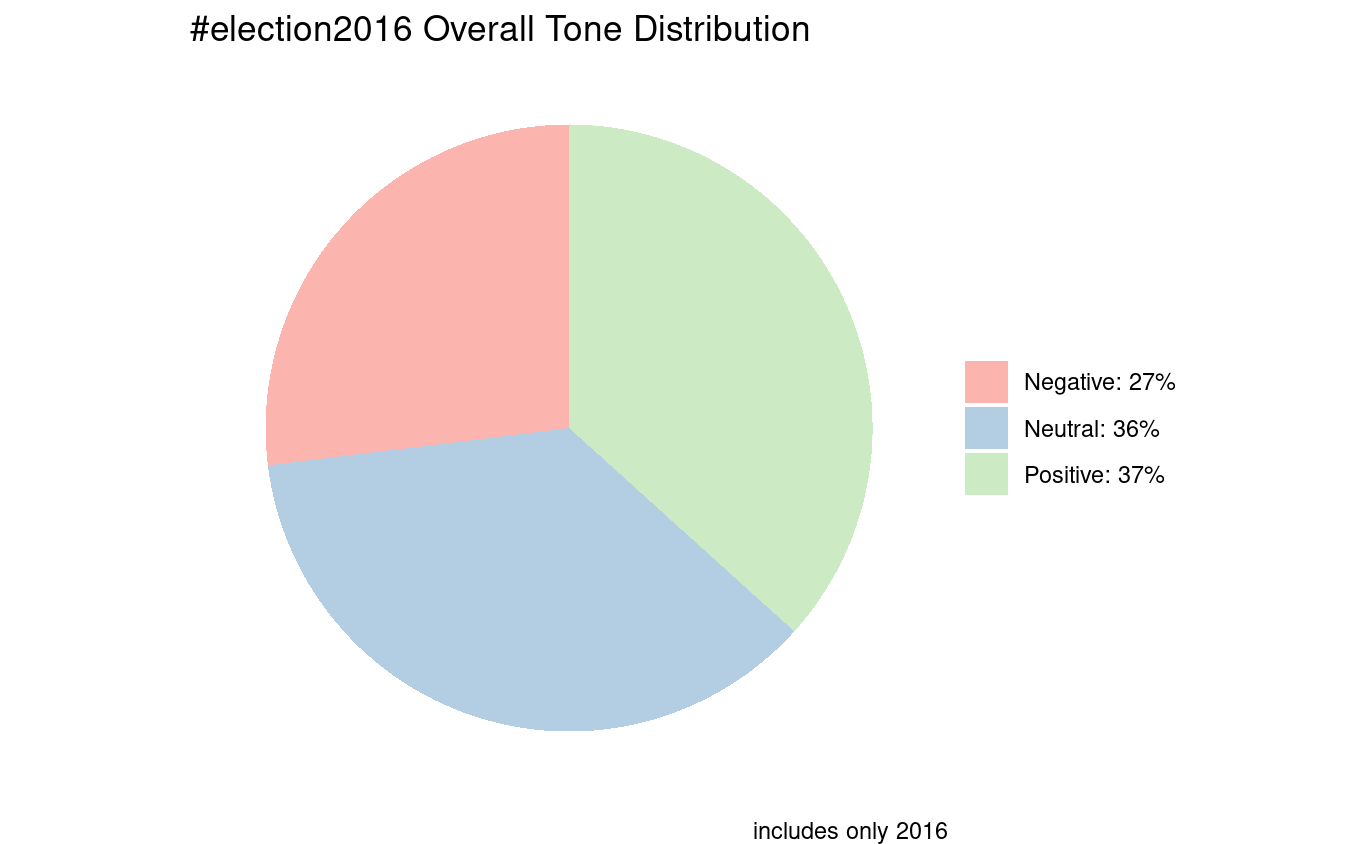 Conclusions/Results
@results
Heightened emotions are tightly correlated with election events
Especially Presidential

Generally, more positive language than negative

Trends seem to be moving towards positivity, generally
2016 was very contentious
Thank You!
Questions?
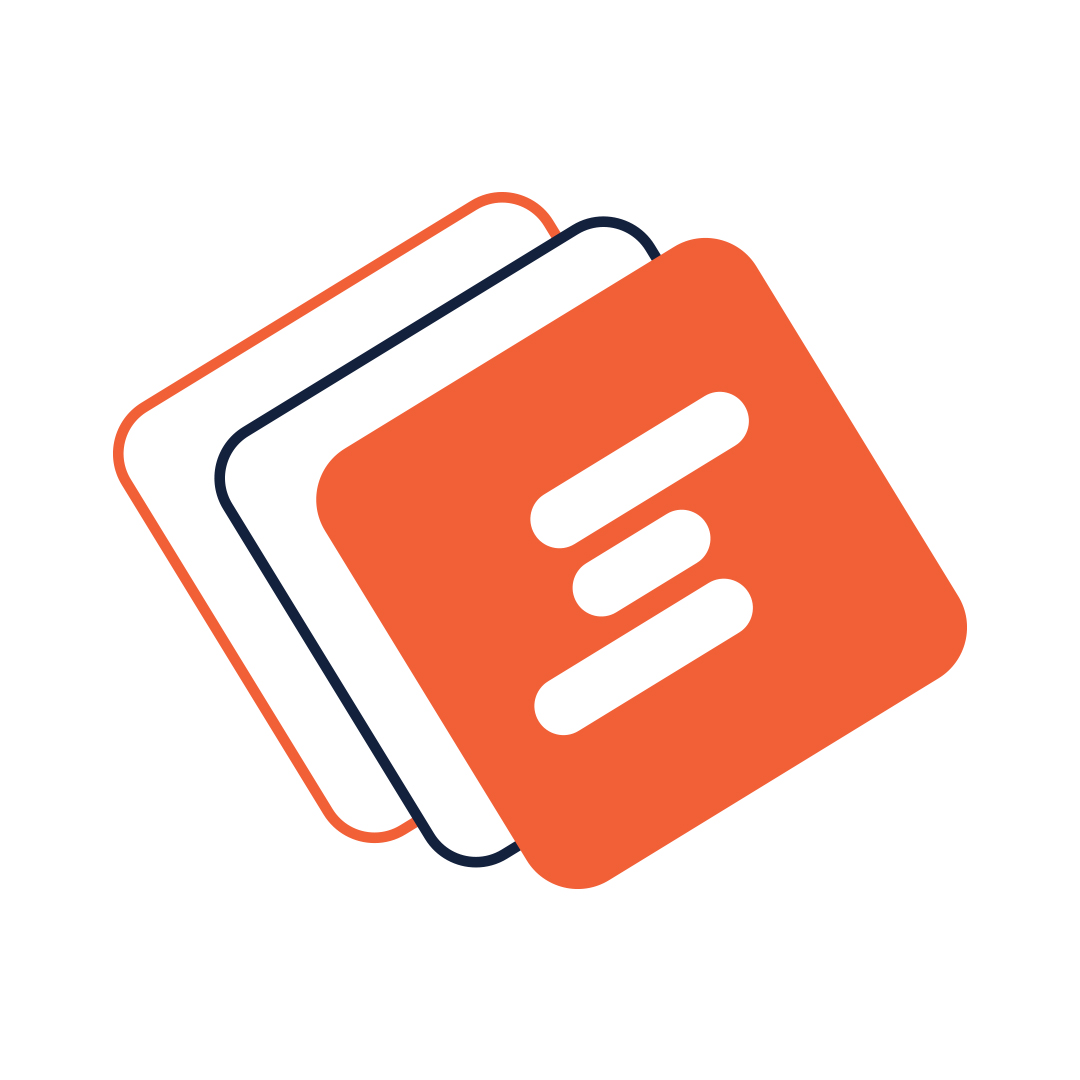 Slide Chef